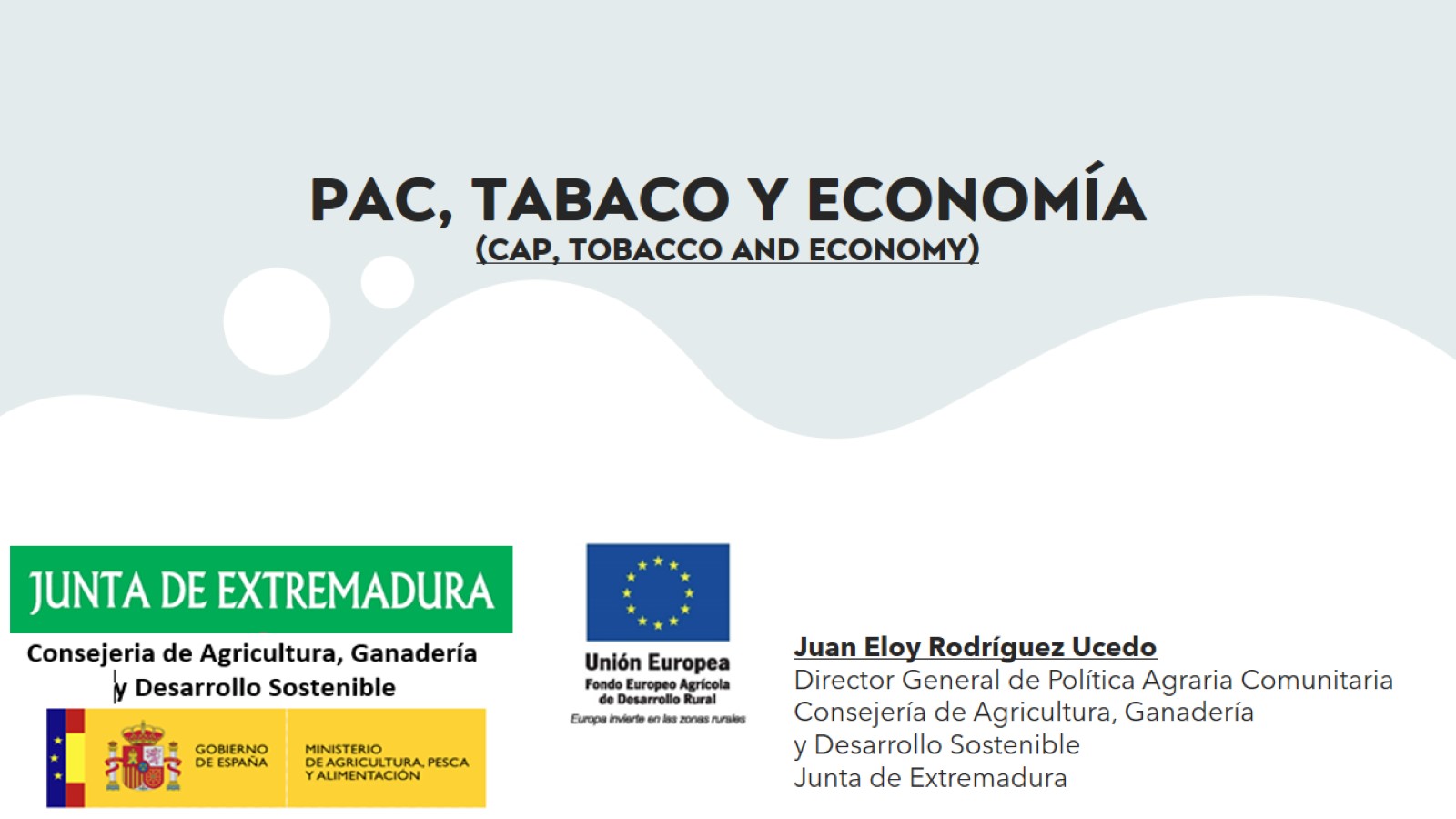 PAC, TABACO Y ECONOMÍA(CAP, TOBACCO AND ECONOMY)
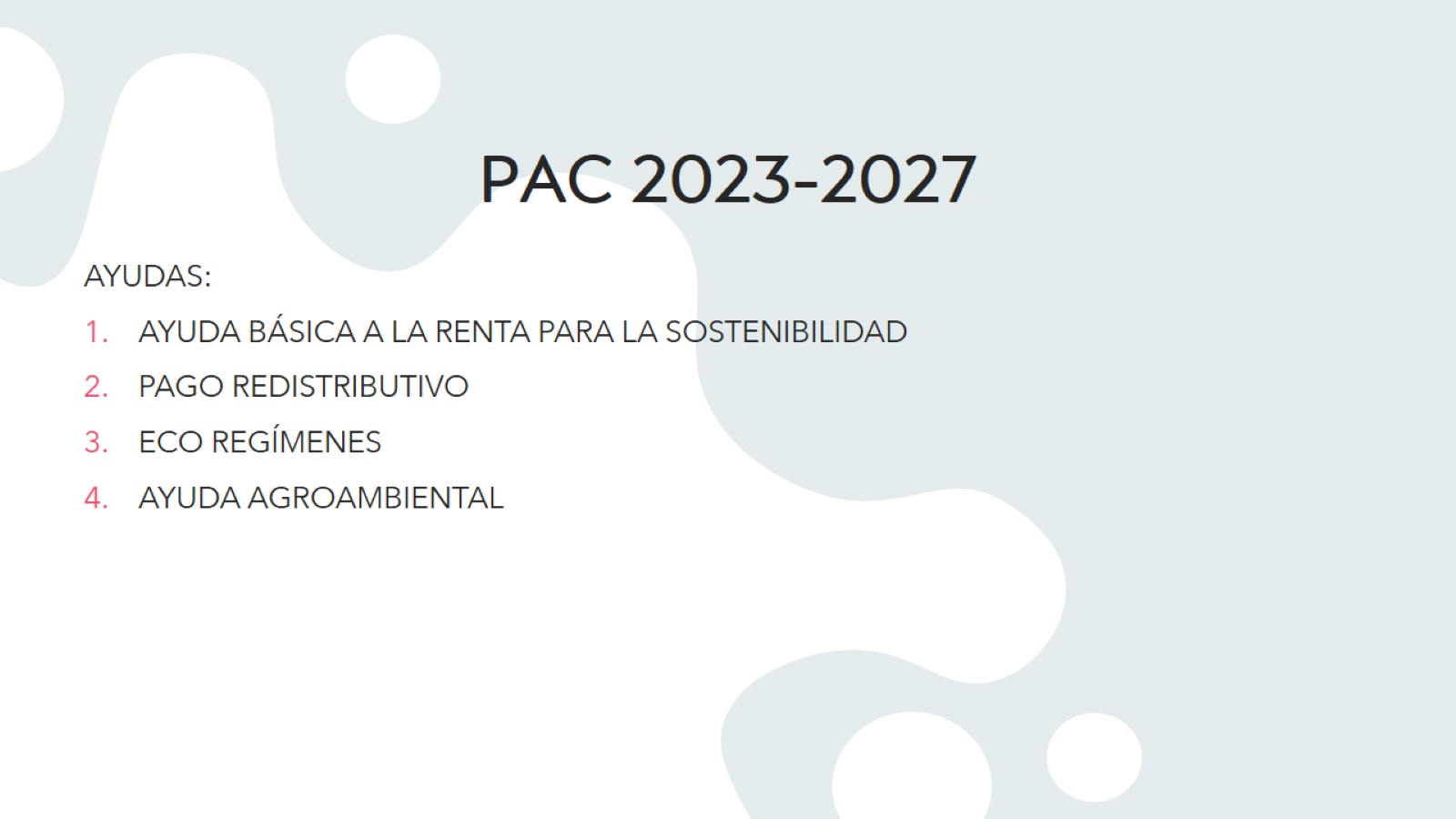 PAC 2023-2027
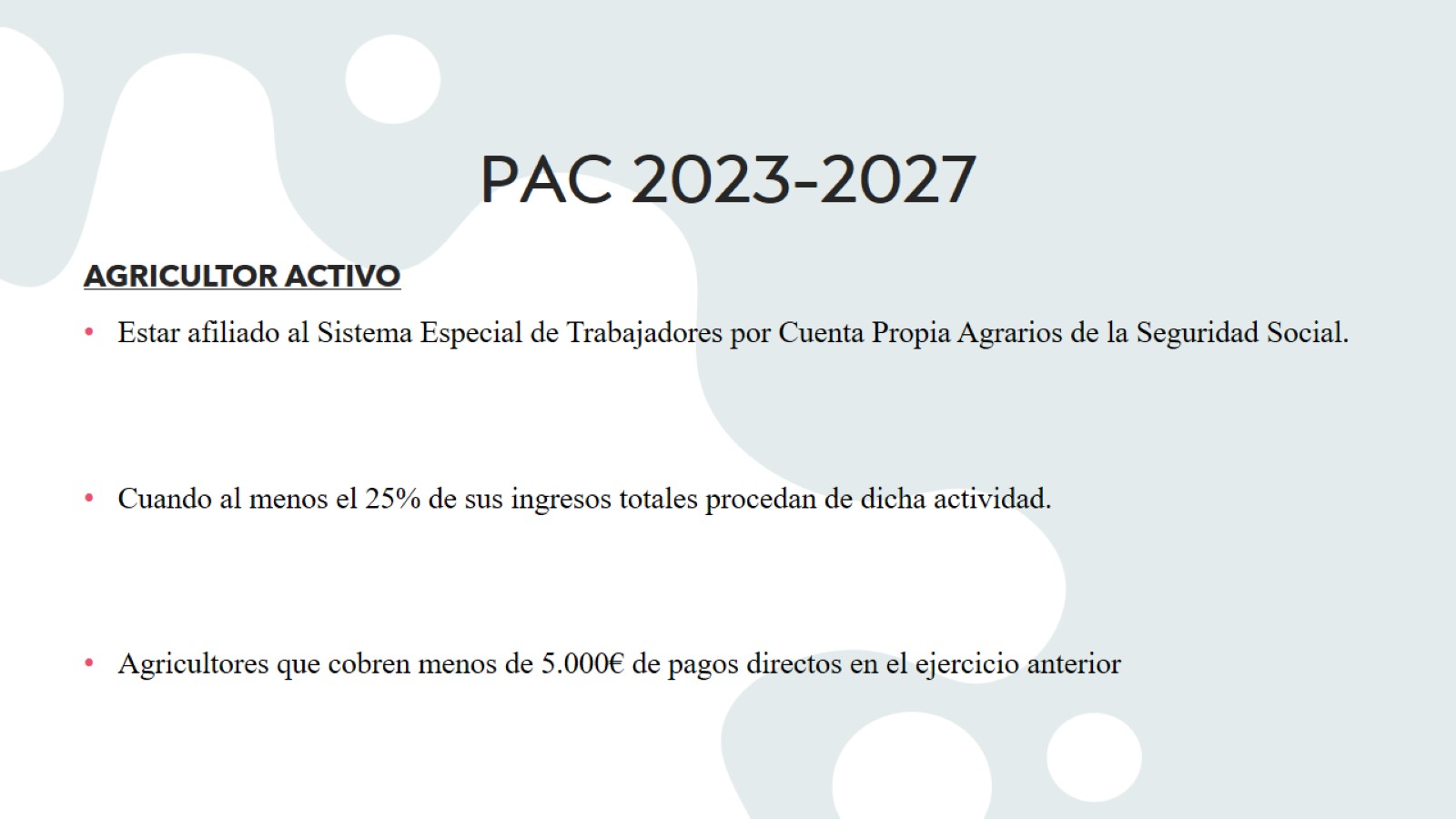 PAC 2023-2027
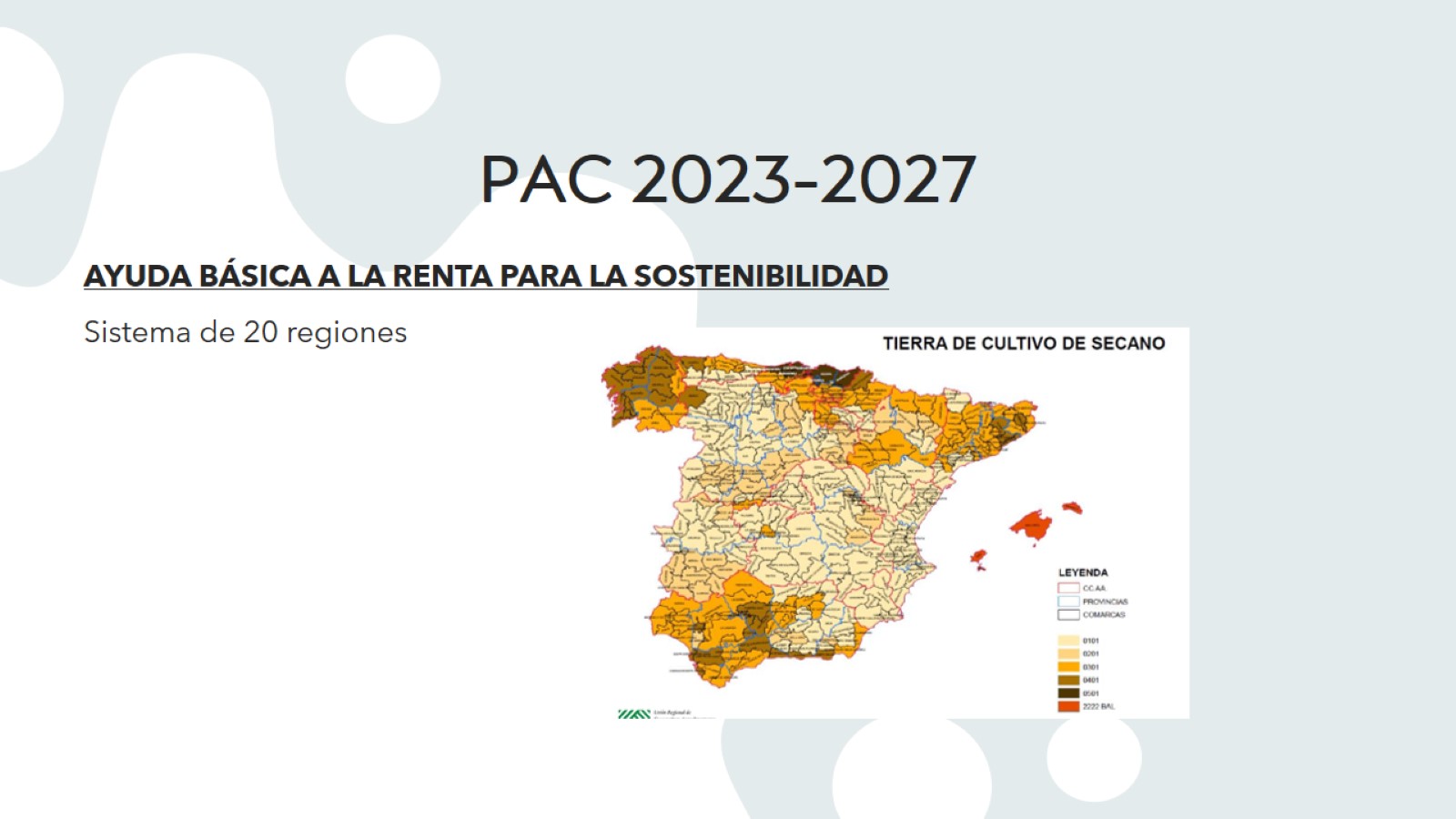 PAC 2023-2027
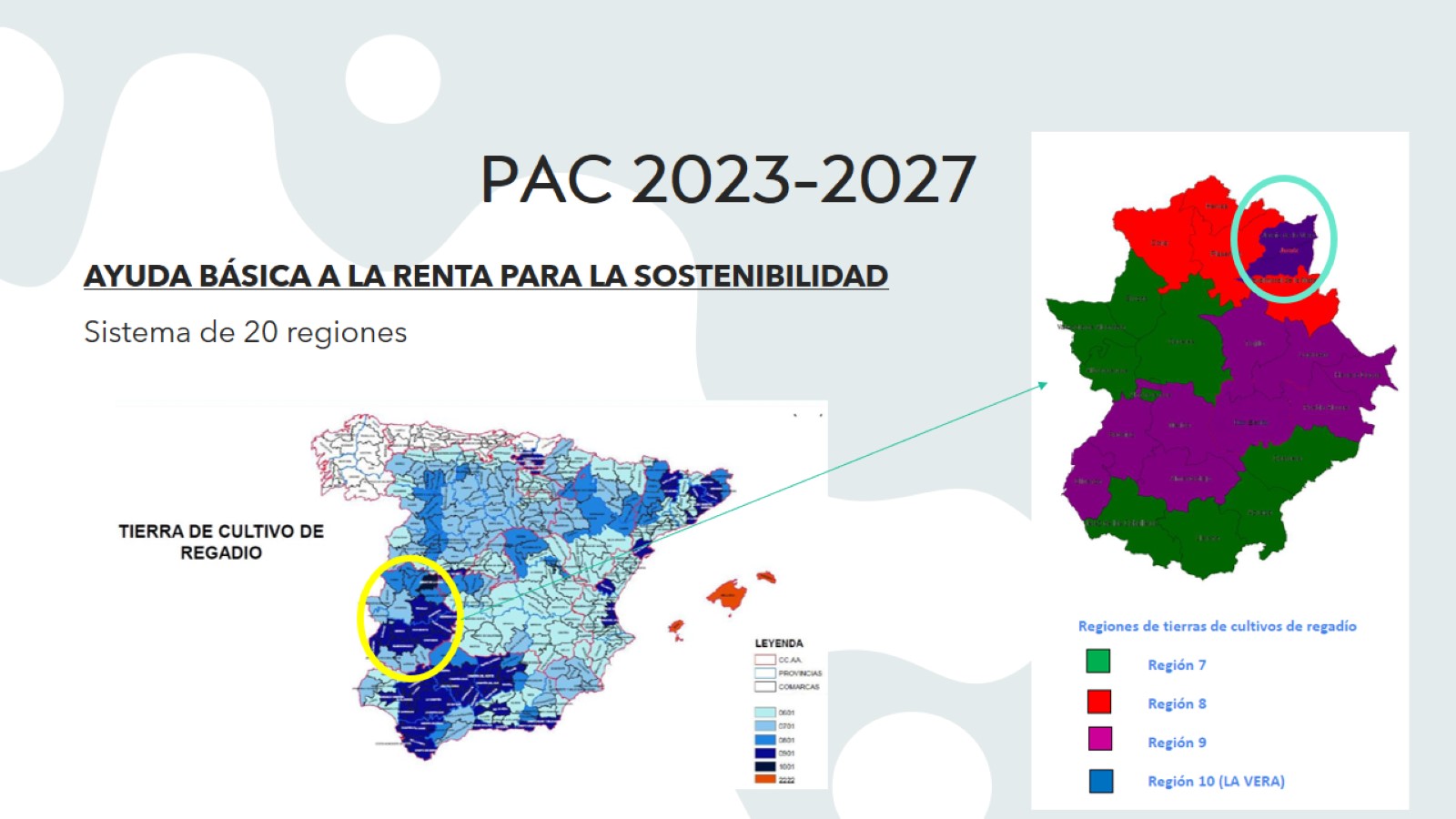 PAC 2023-2027
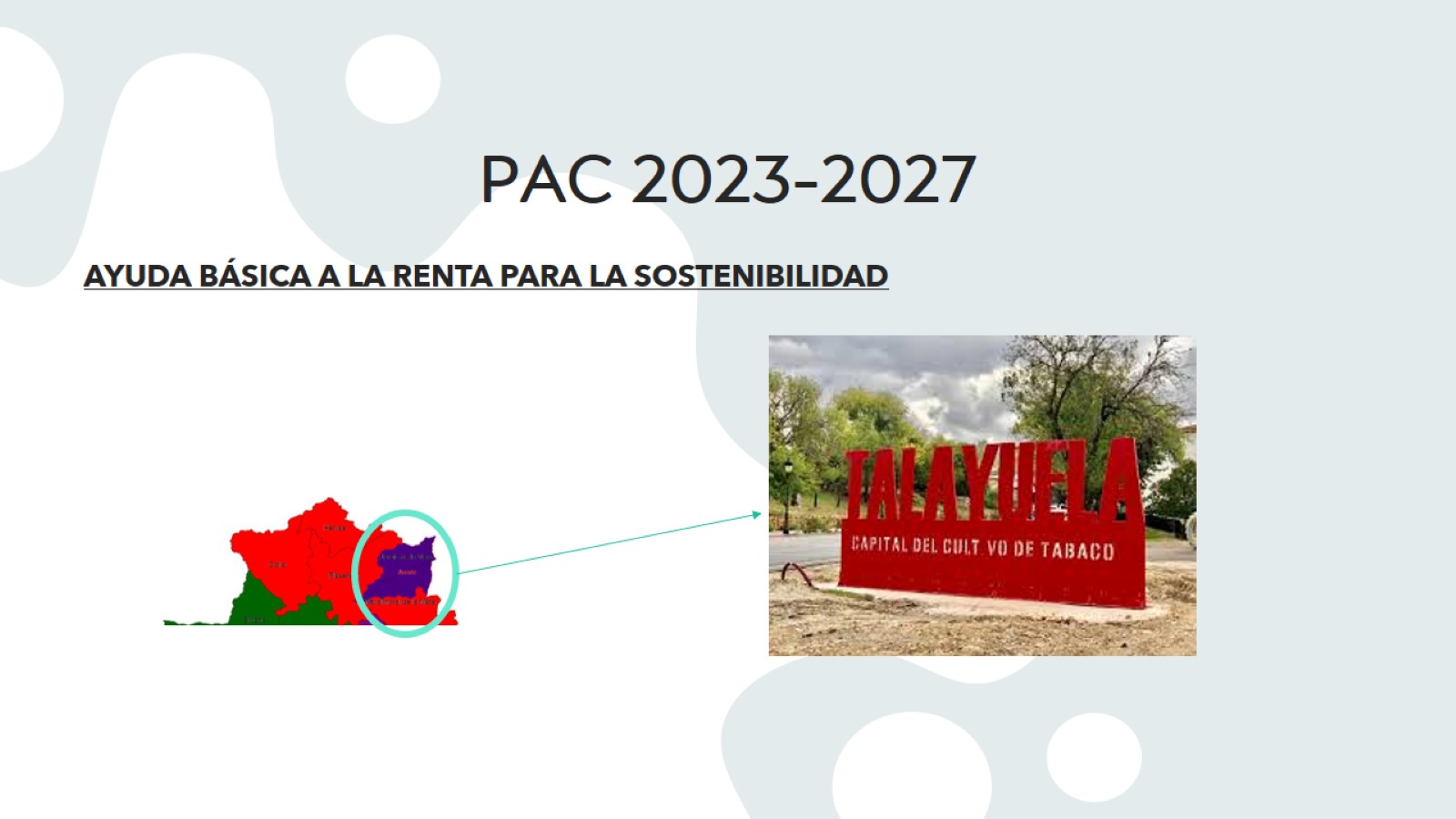 PAC 2023-2027
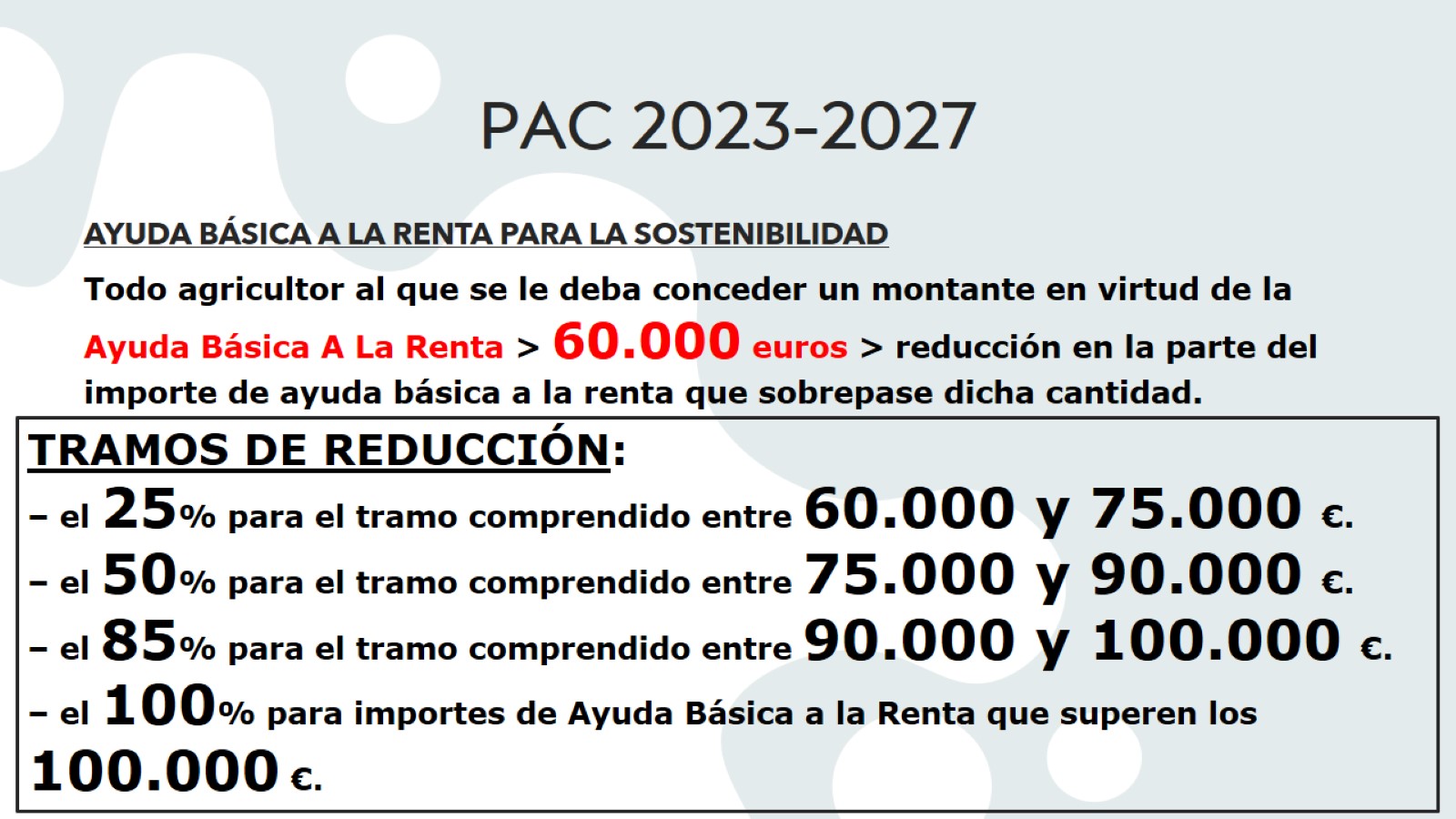 PAC 2023-2027
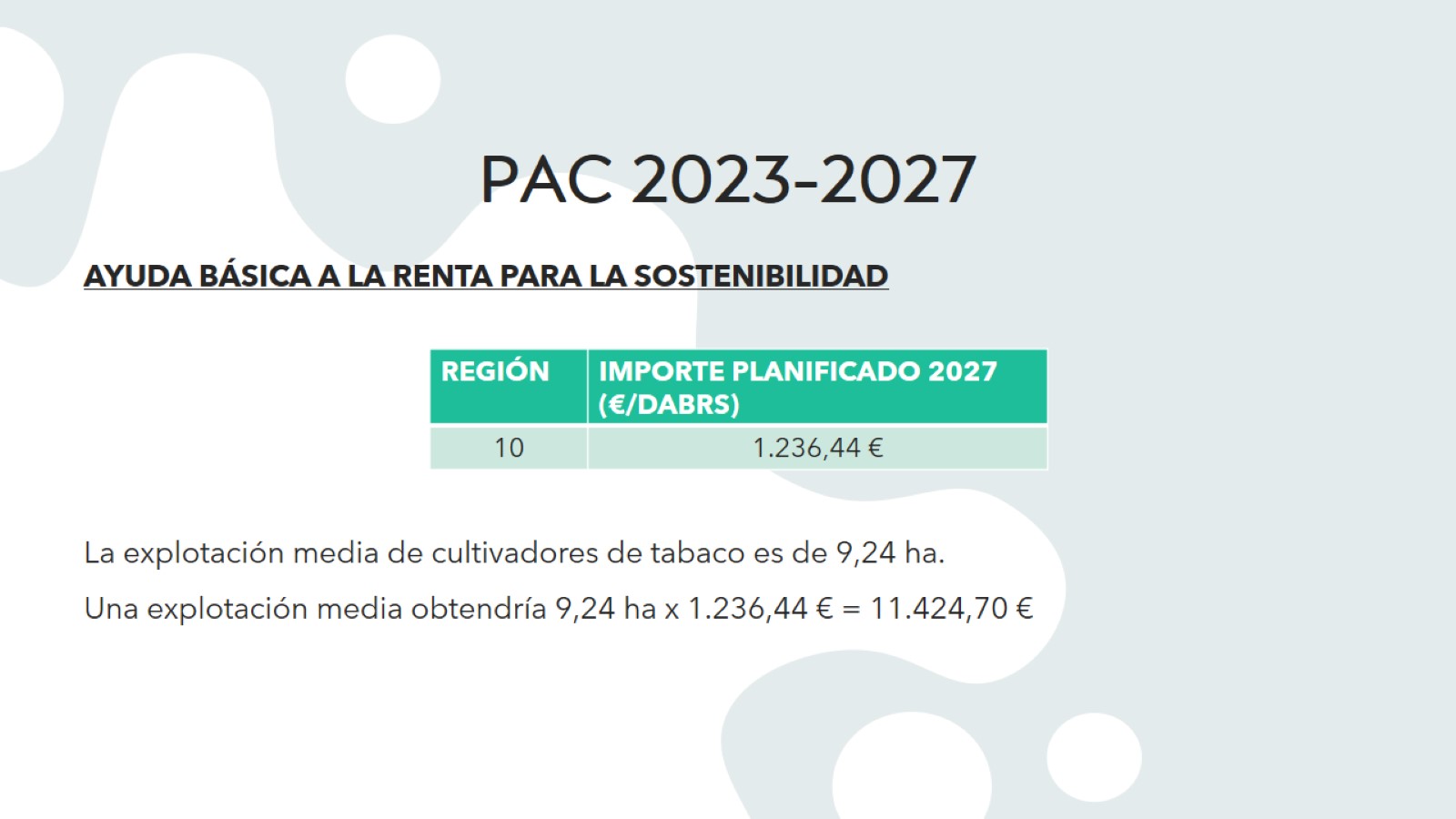 PAC 2023-2027
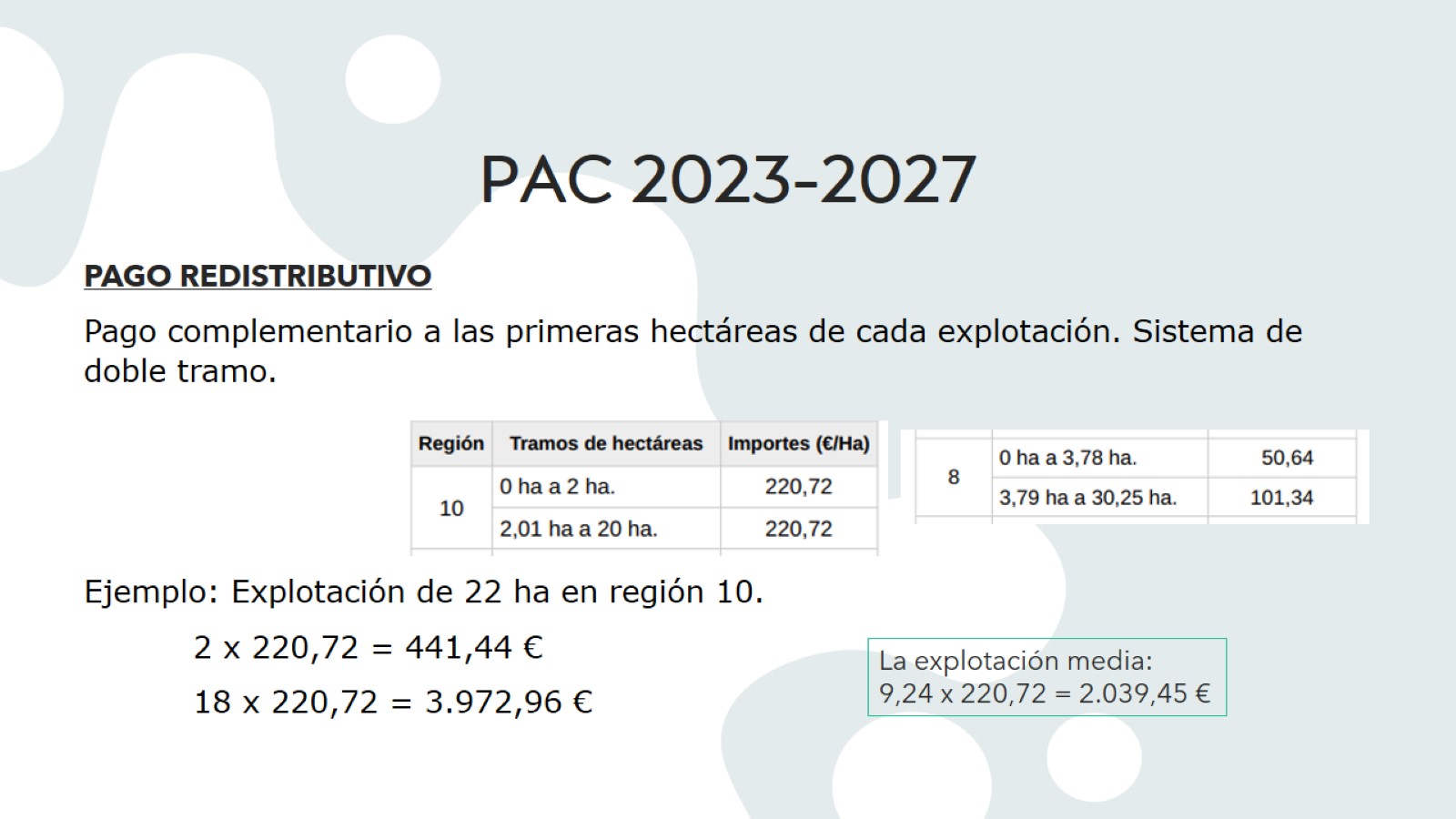 PAC 2023-2027
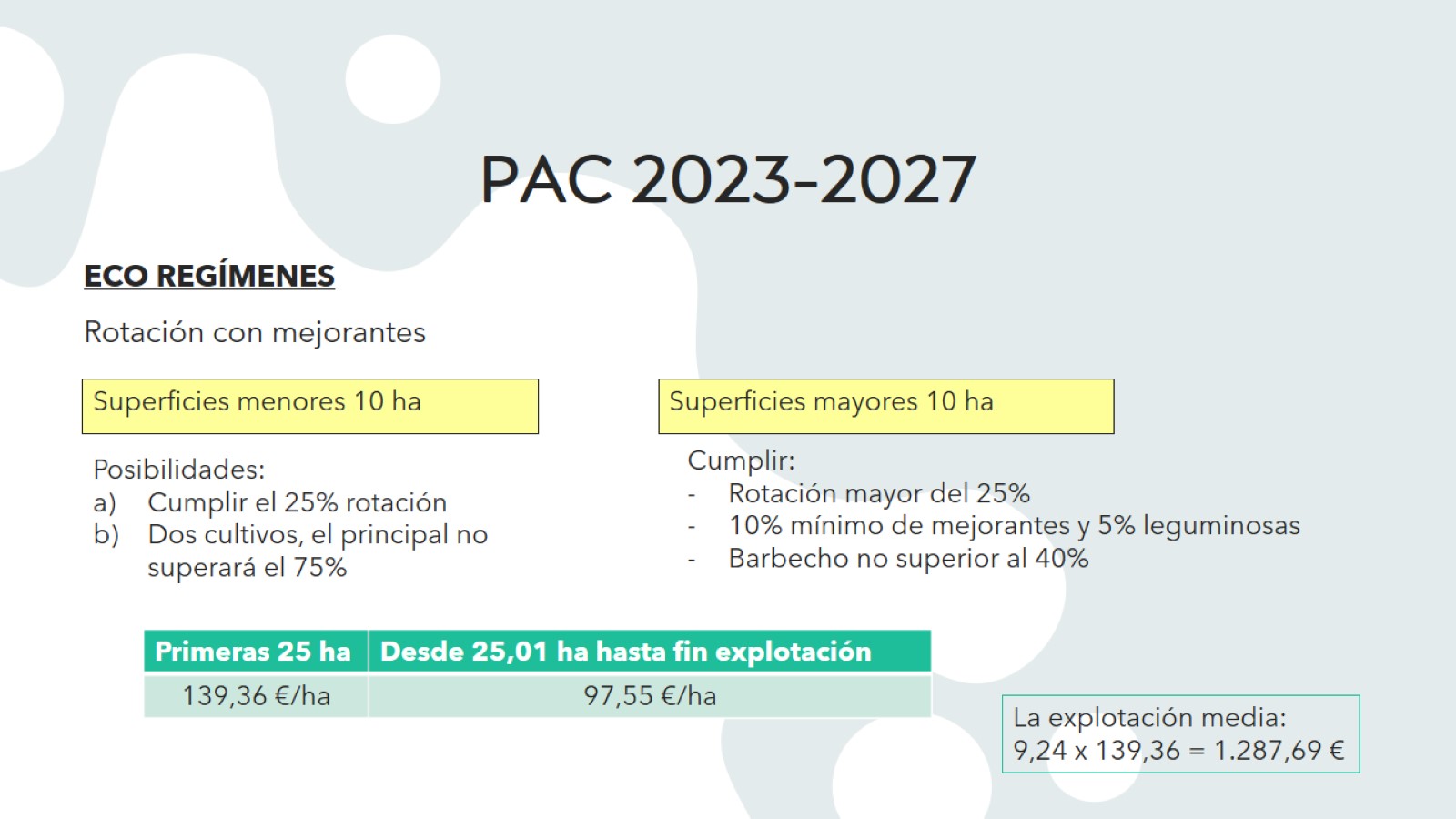 PAC 2023-2027
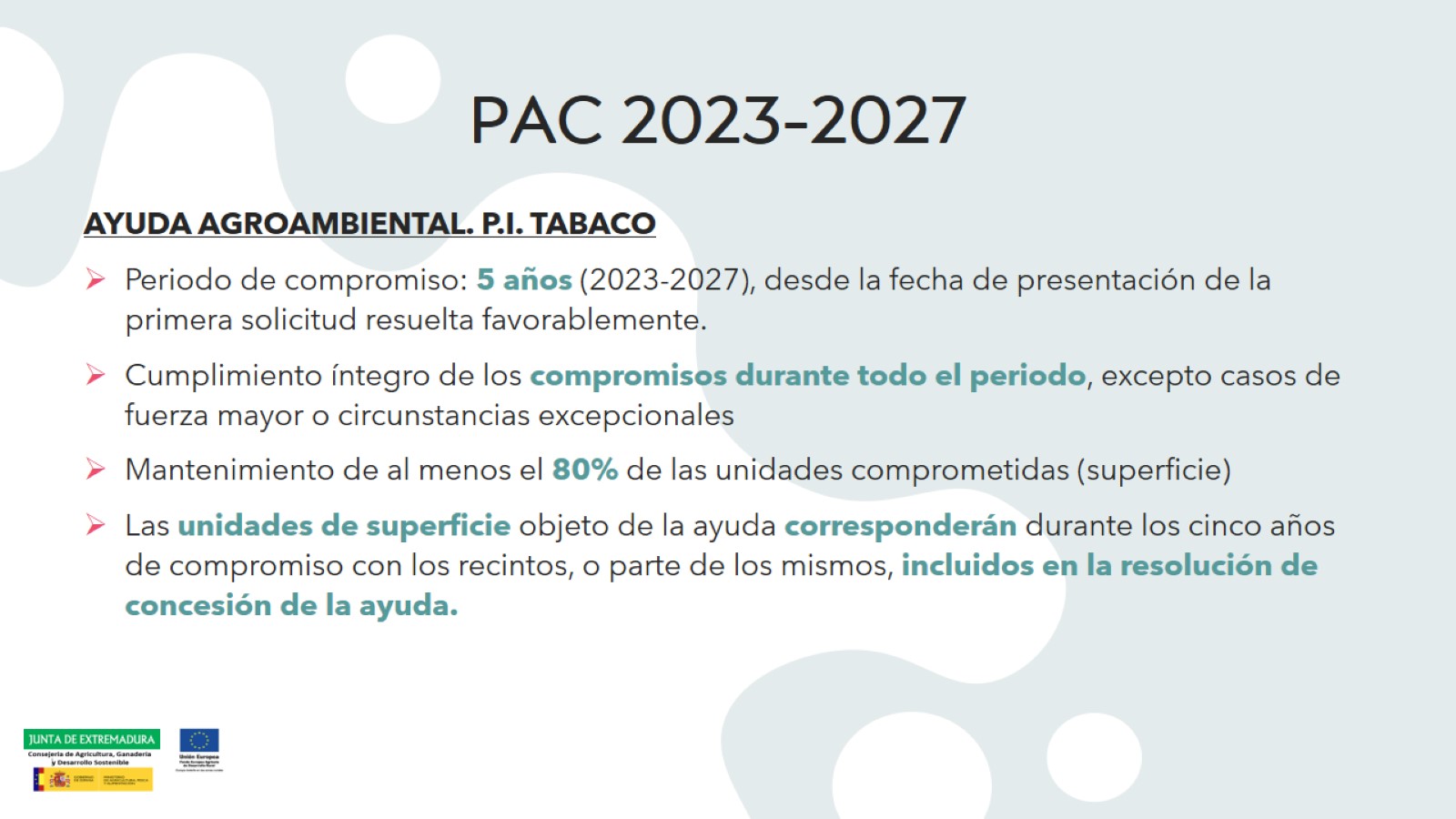 PAC 2023-2027
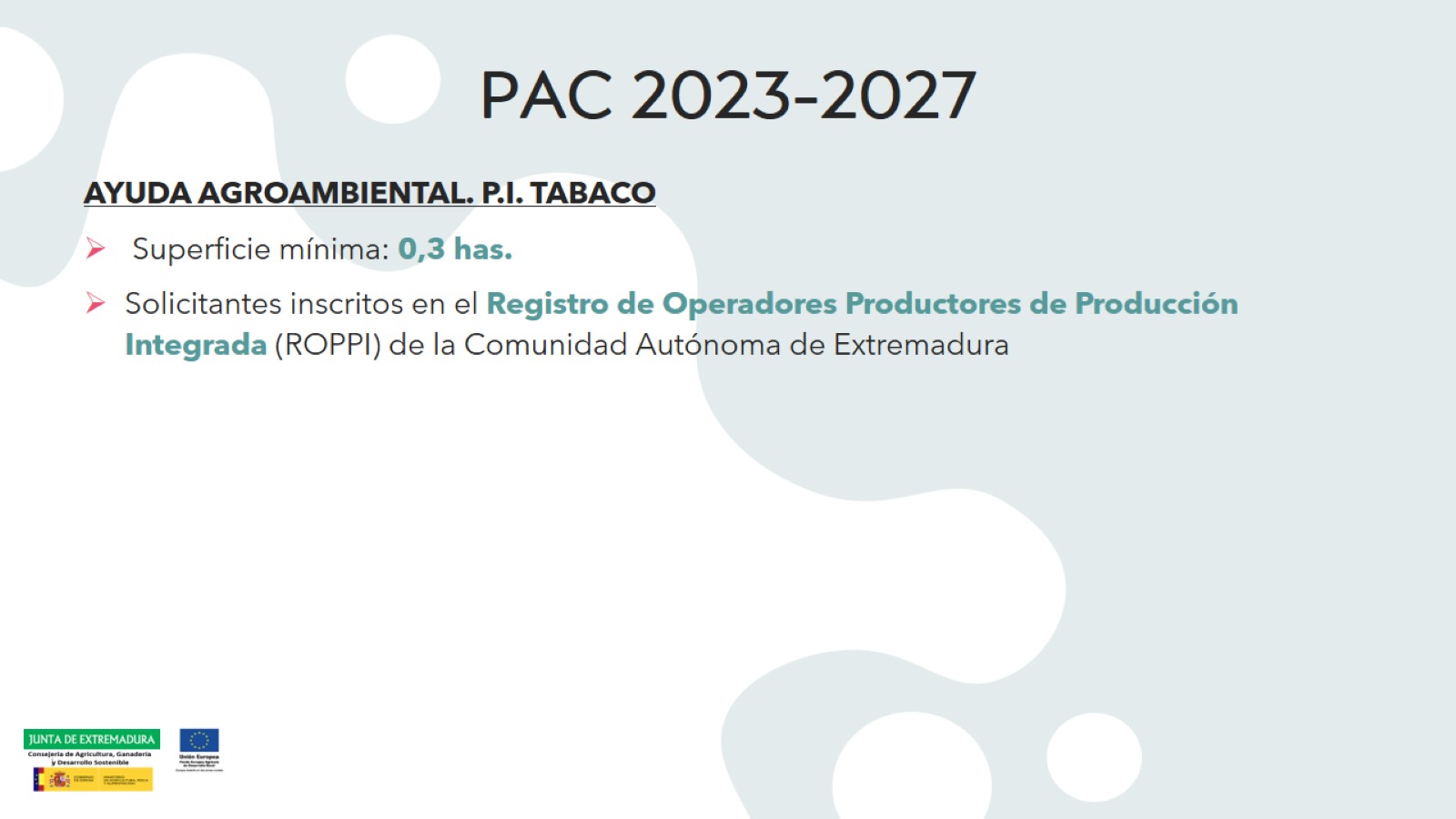 PAC 2023-2027
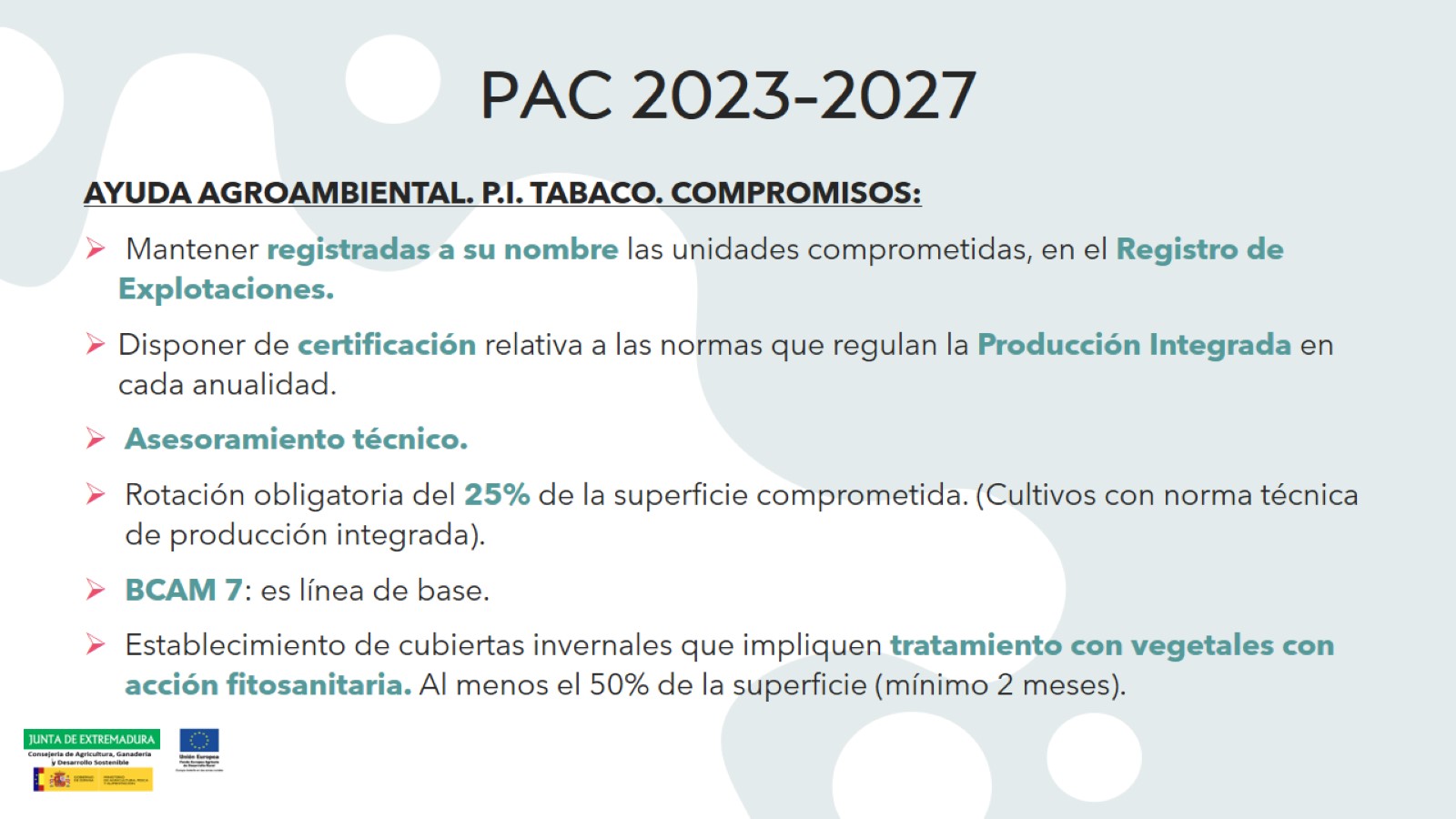 PAC 2023-2027
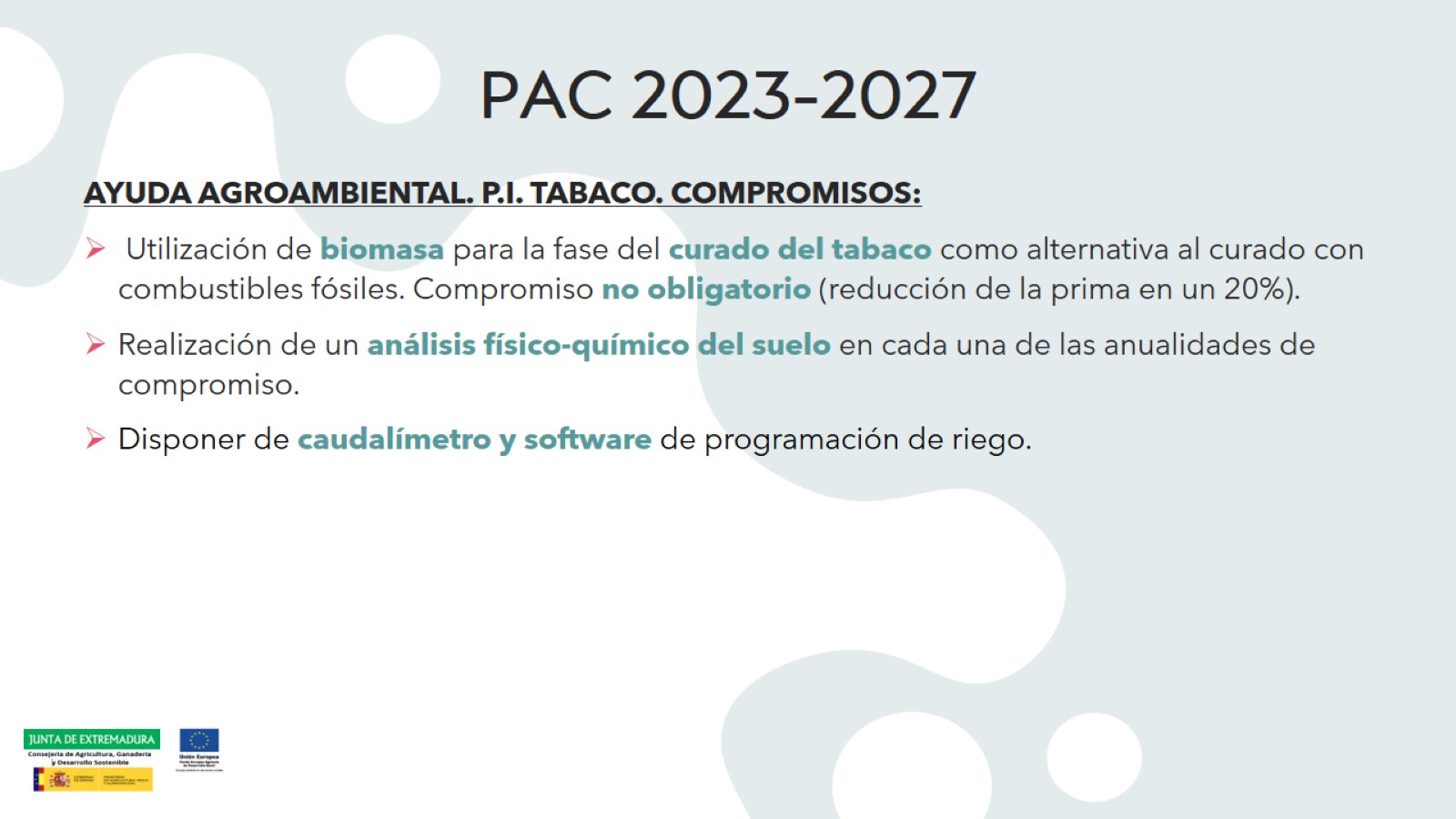 PAC 2023-2027
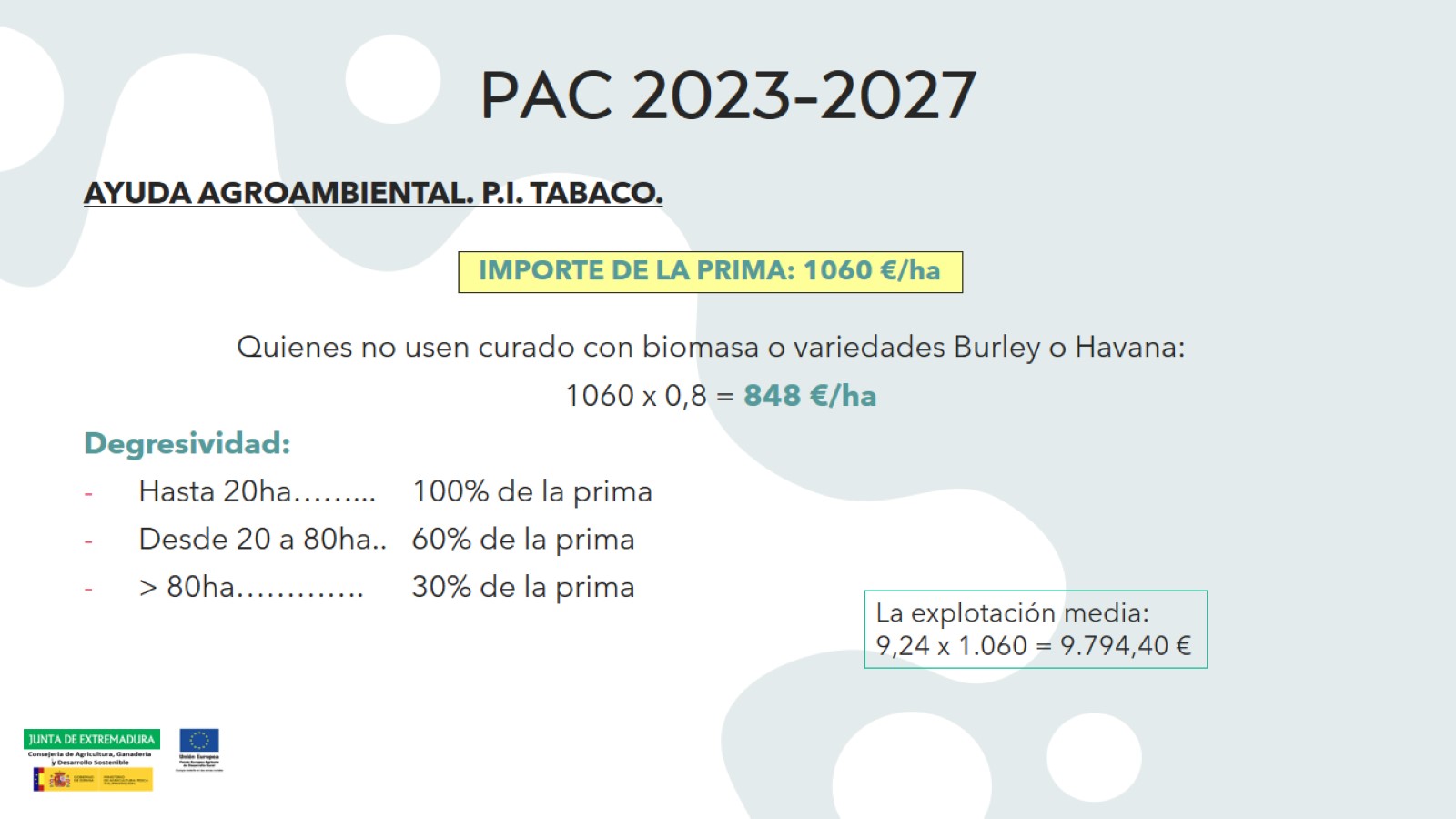 PAC 2023-2027
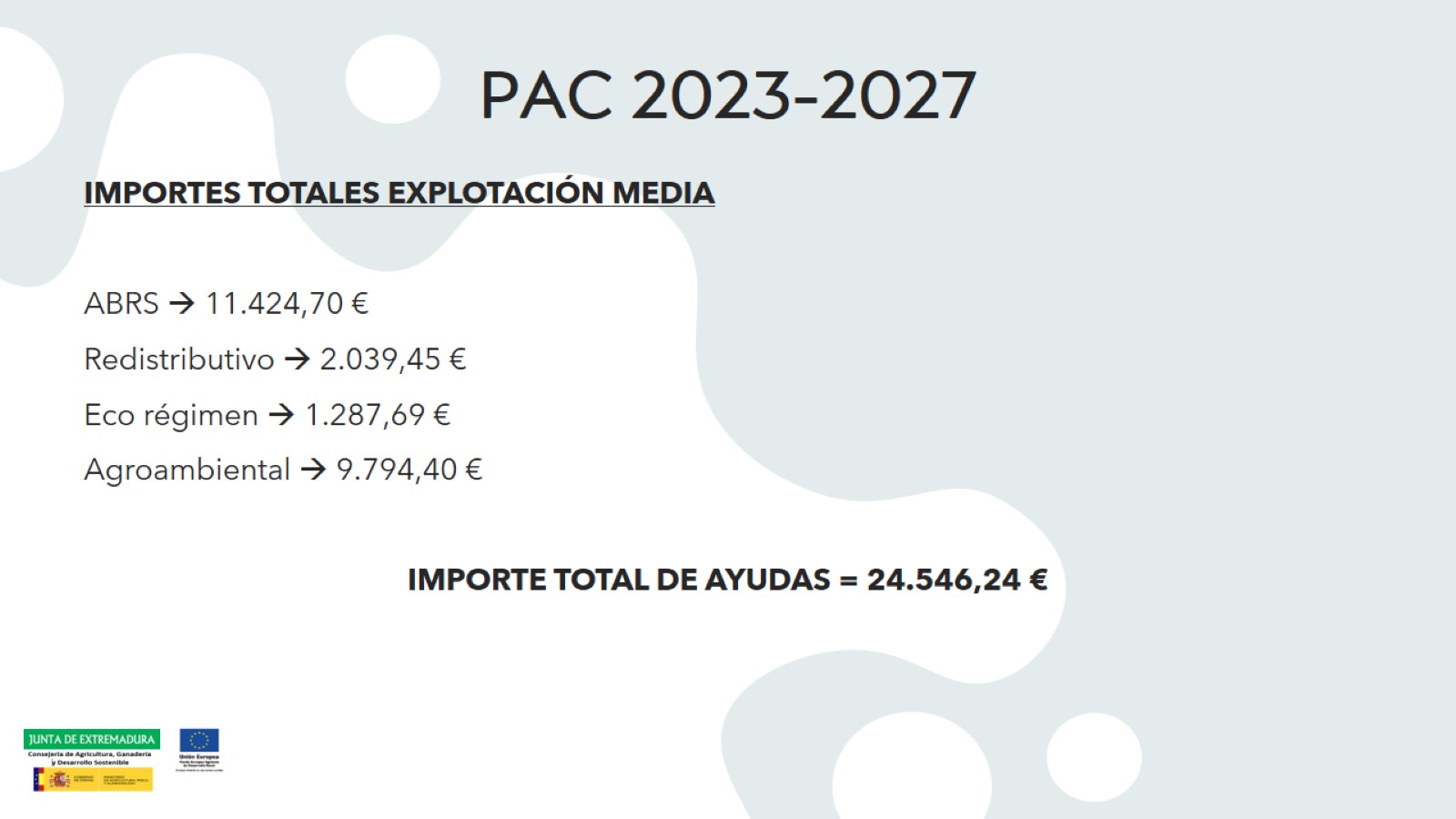 PAC 2023-2027
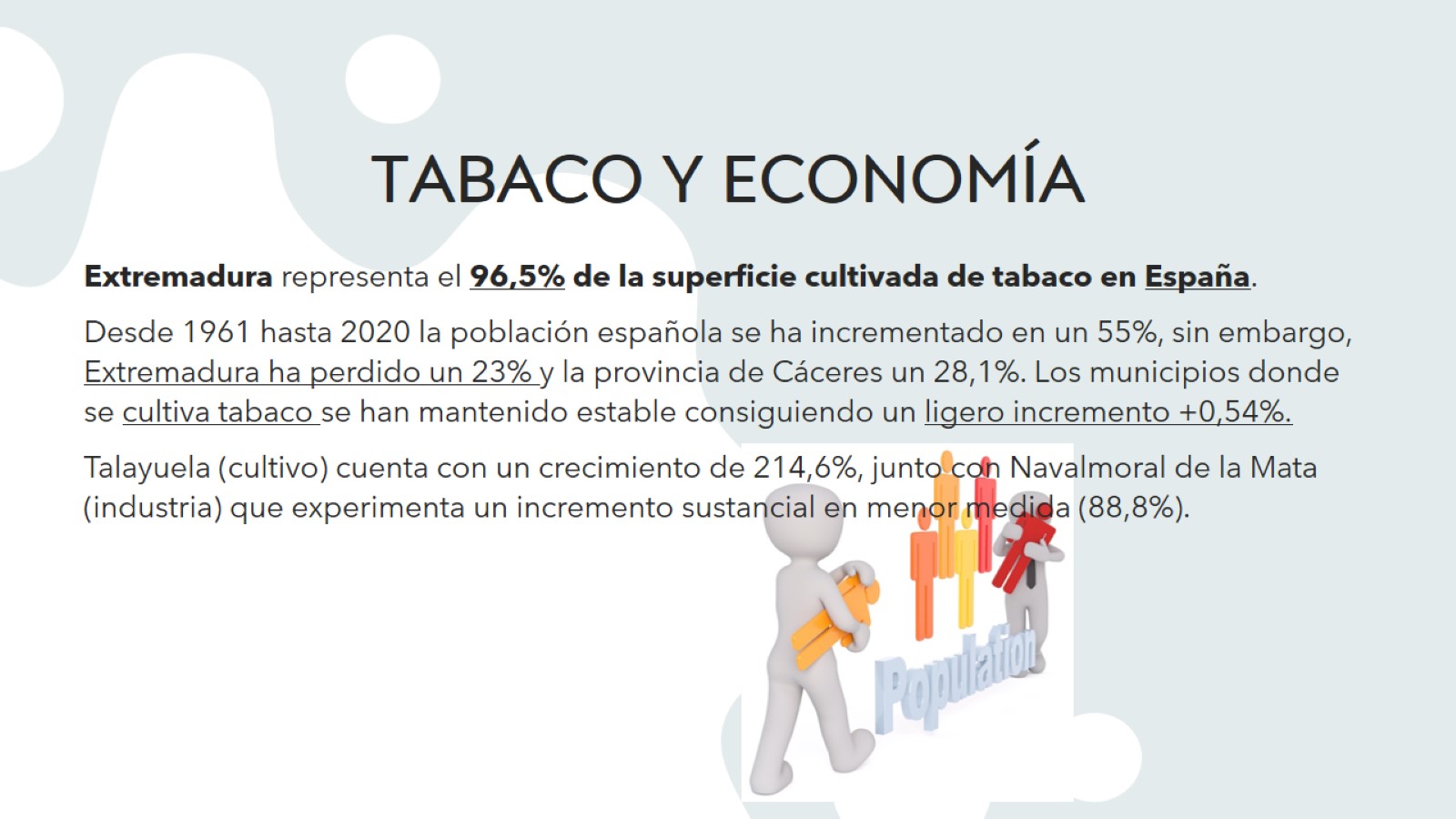 TABACO Y ECONOMÍA
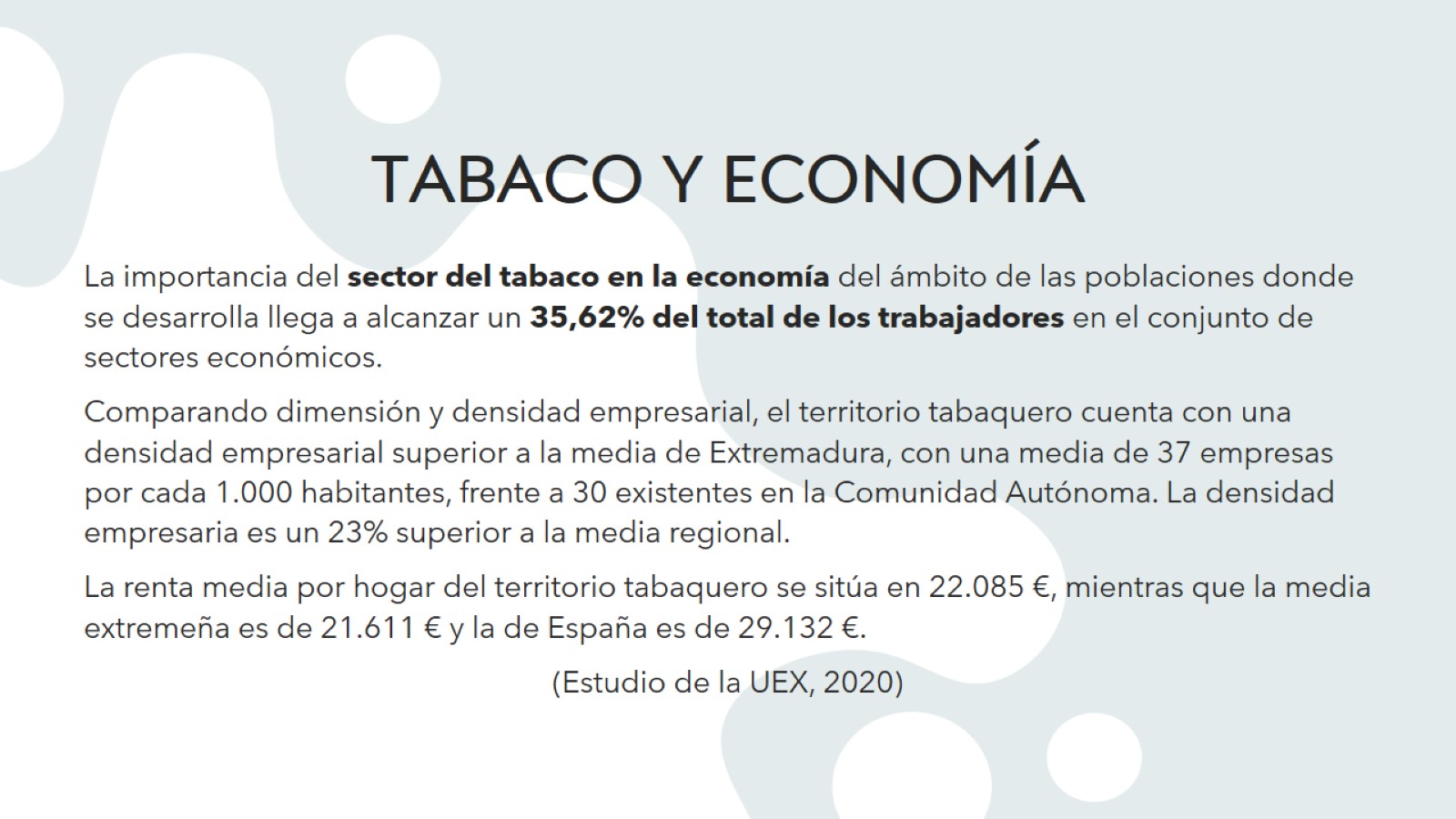 TABACO Y ECONOMÍA
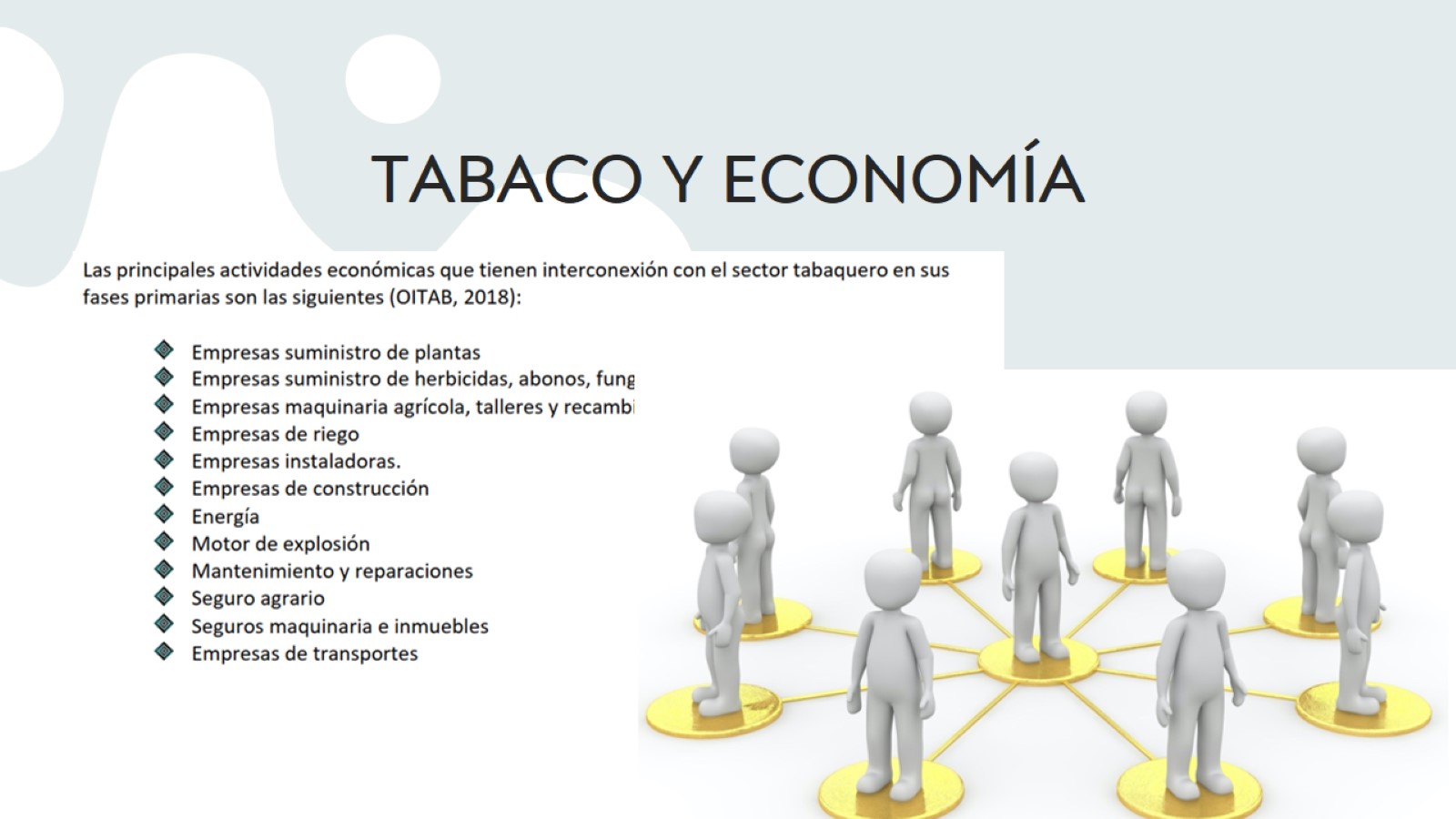 TABACO Y ECONOMÍA
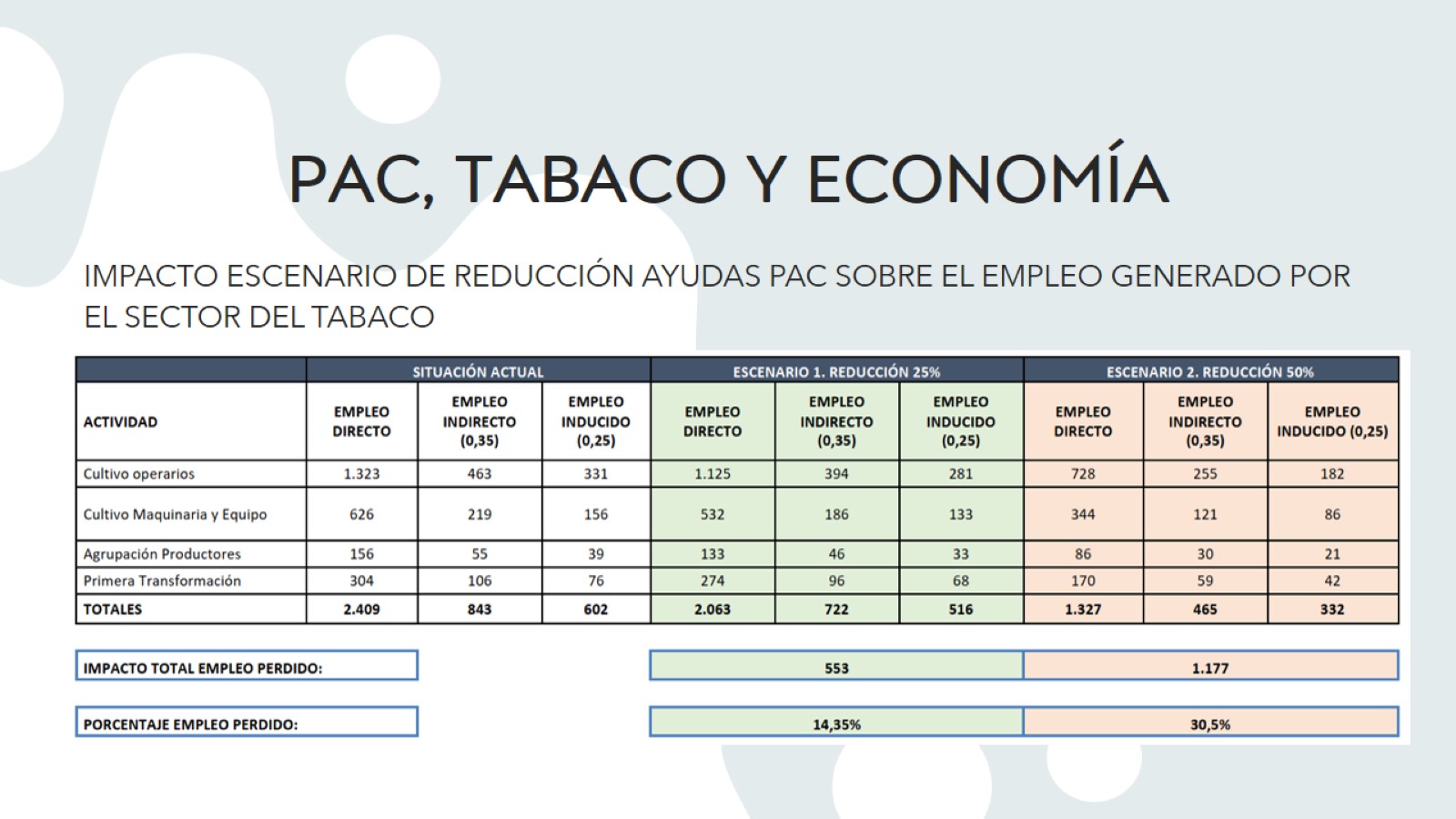 PAC, TABACO Y ECONOMÍA
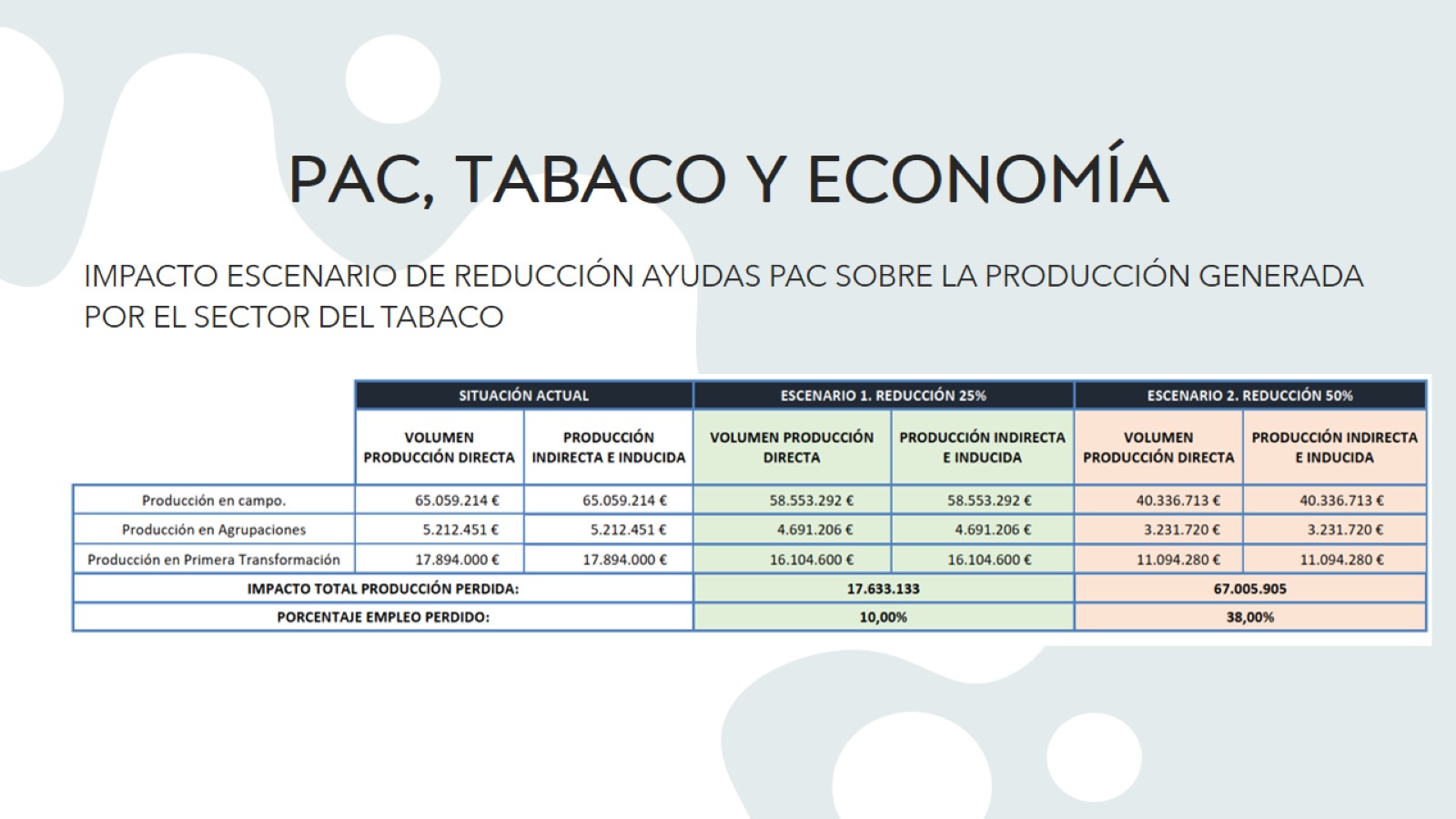 PAC, TABACO Y ECONOMÍA
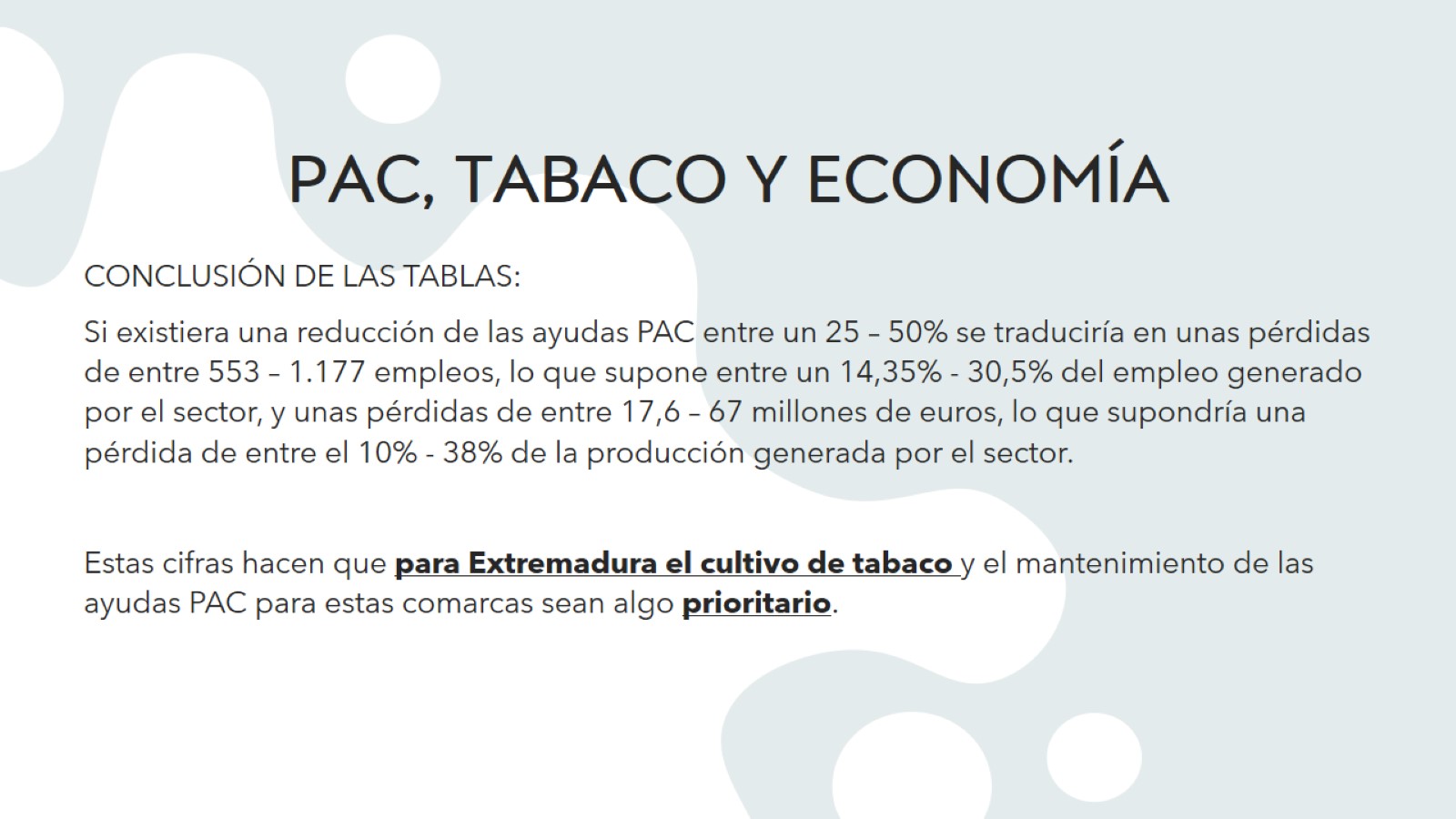 PAC, TABACO Y ECONOMÍA
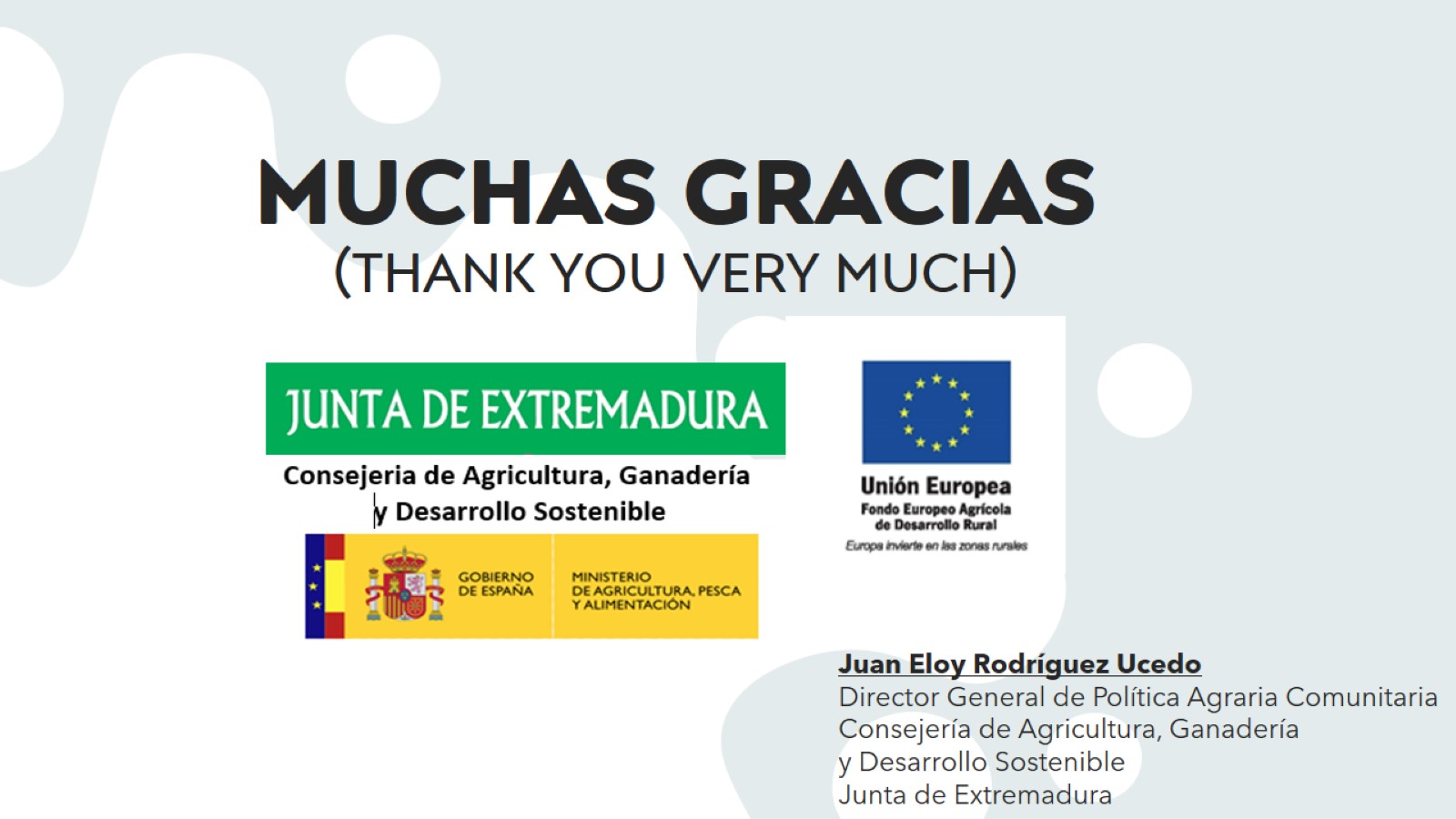 MUCHAS GRACIAS(THANK YOU VERY MUCH)